The Natural Base e
The Number e
Euler’s number 
Leonhard Euler (pronounced “oiler”)
Swiss mathematician and physicist
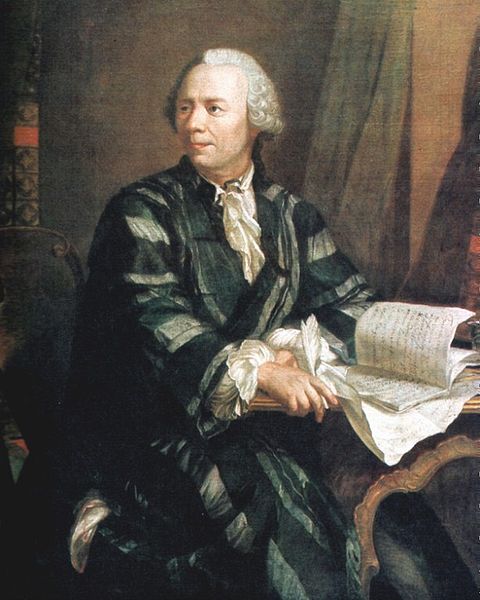 The Number e
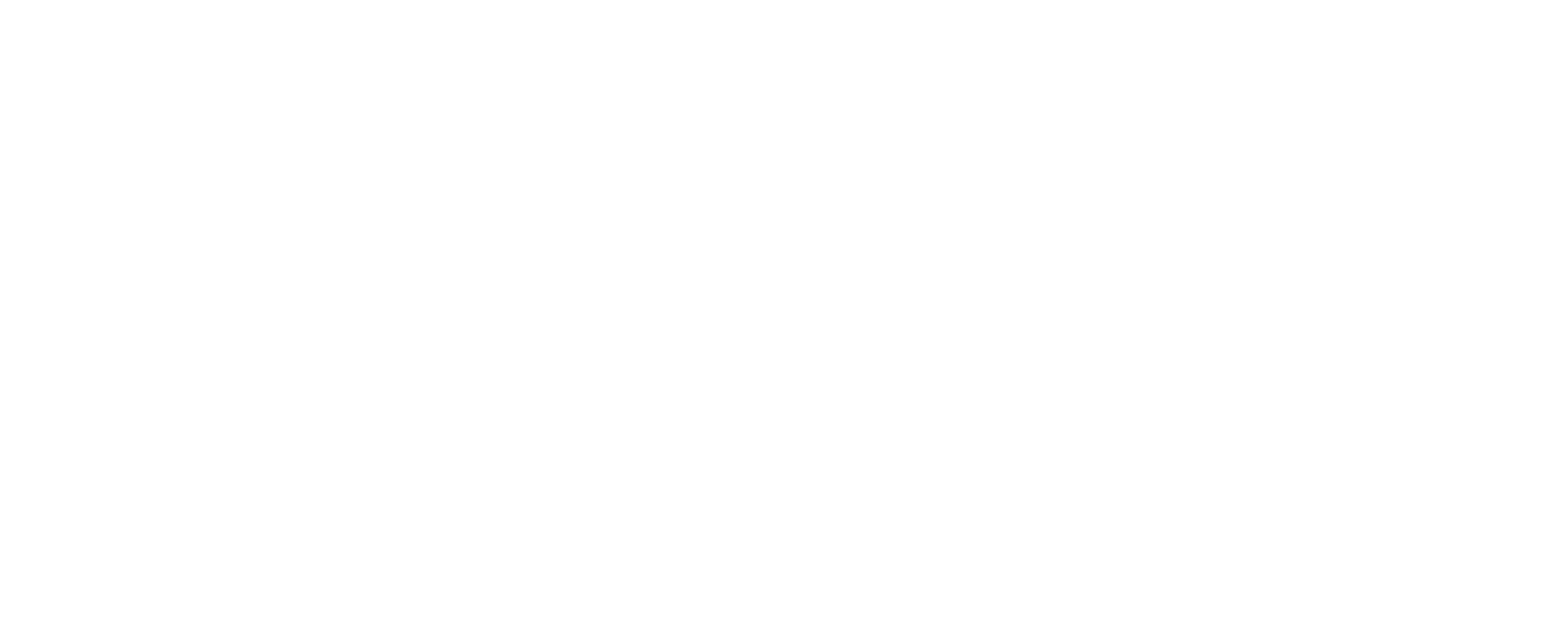 Compute:
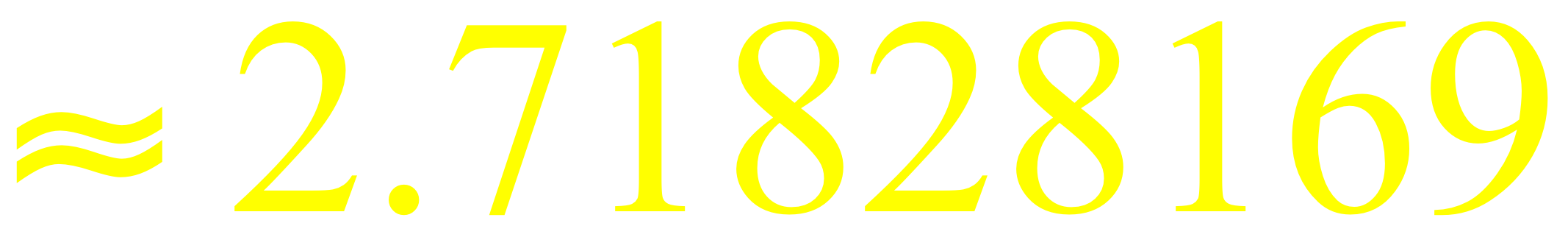 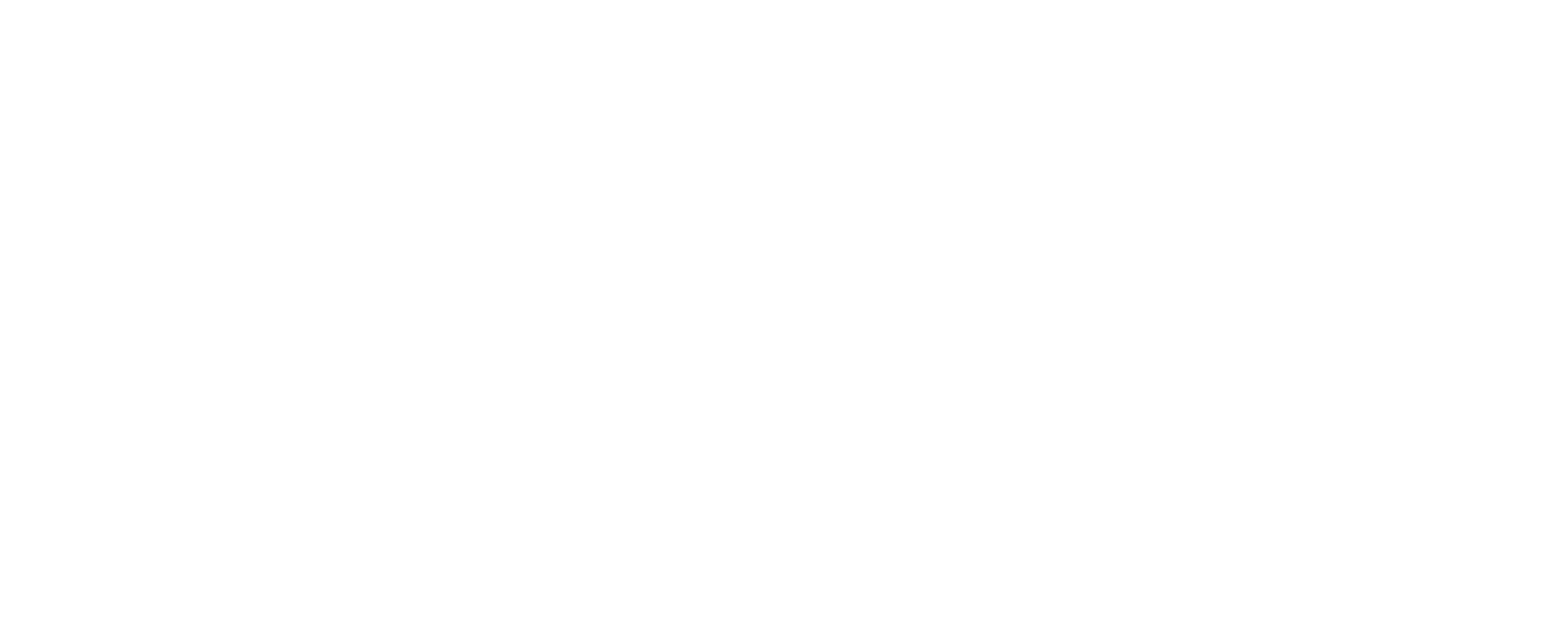 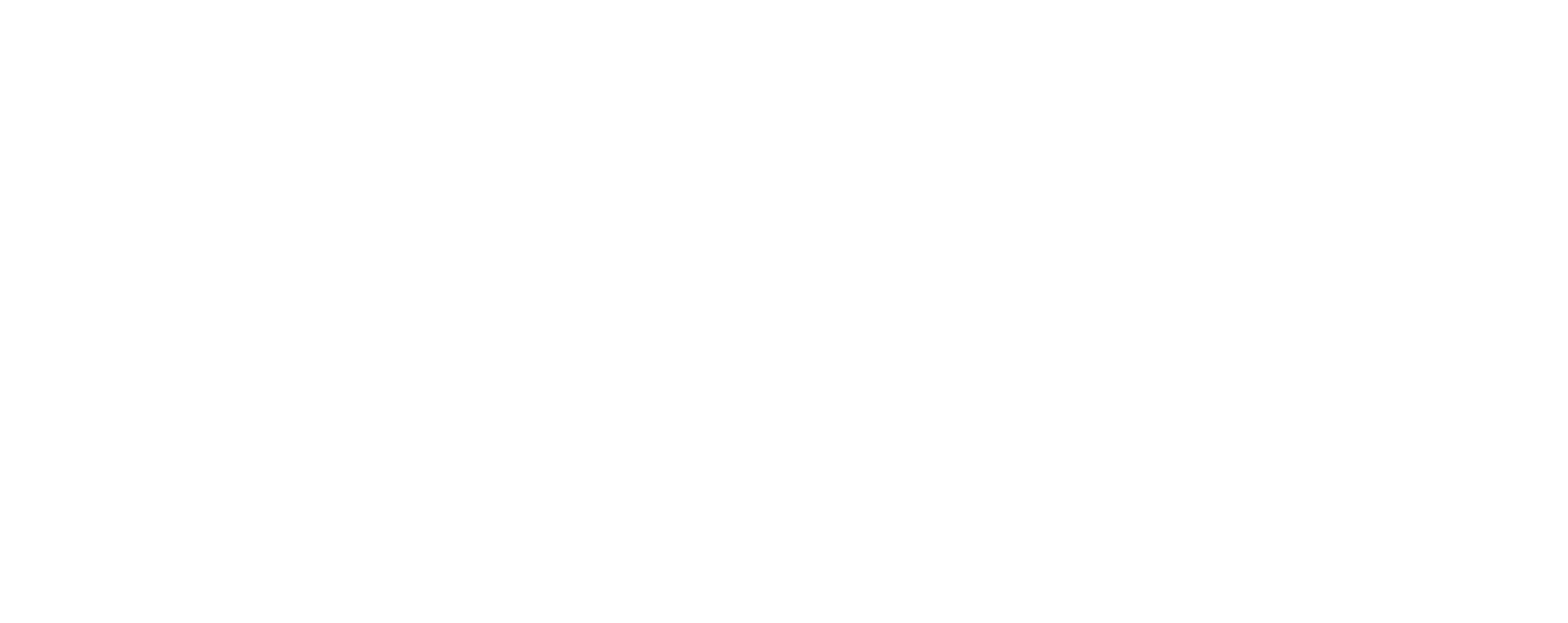 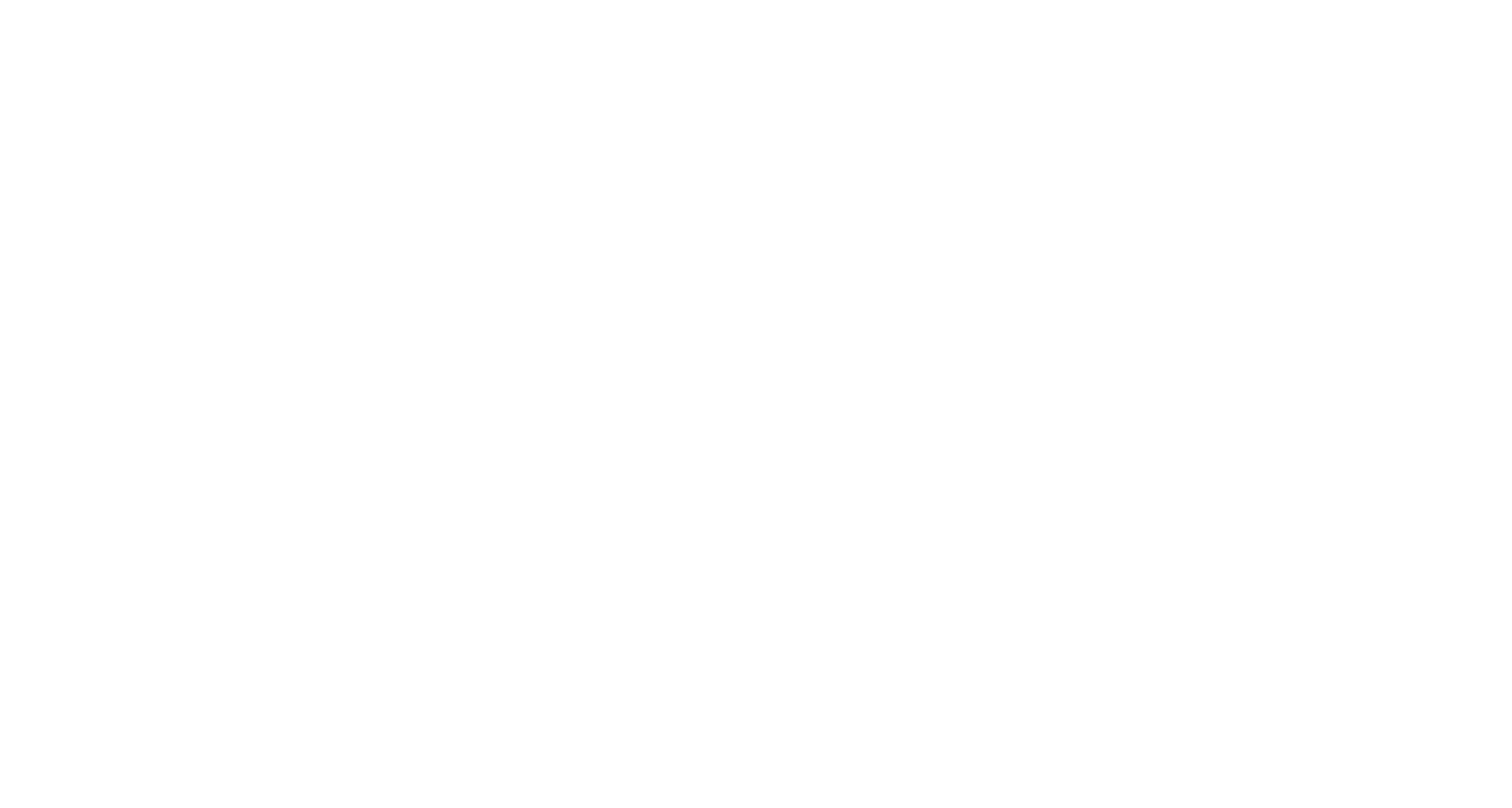 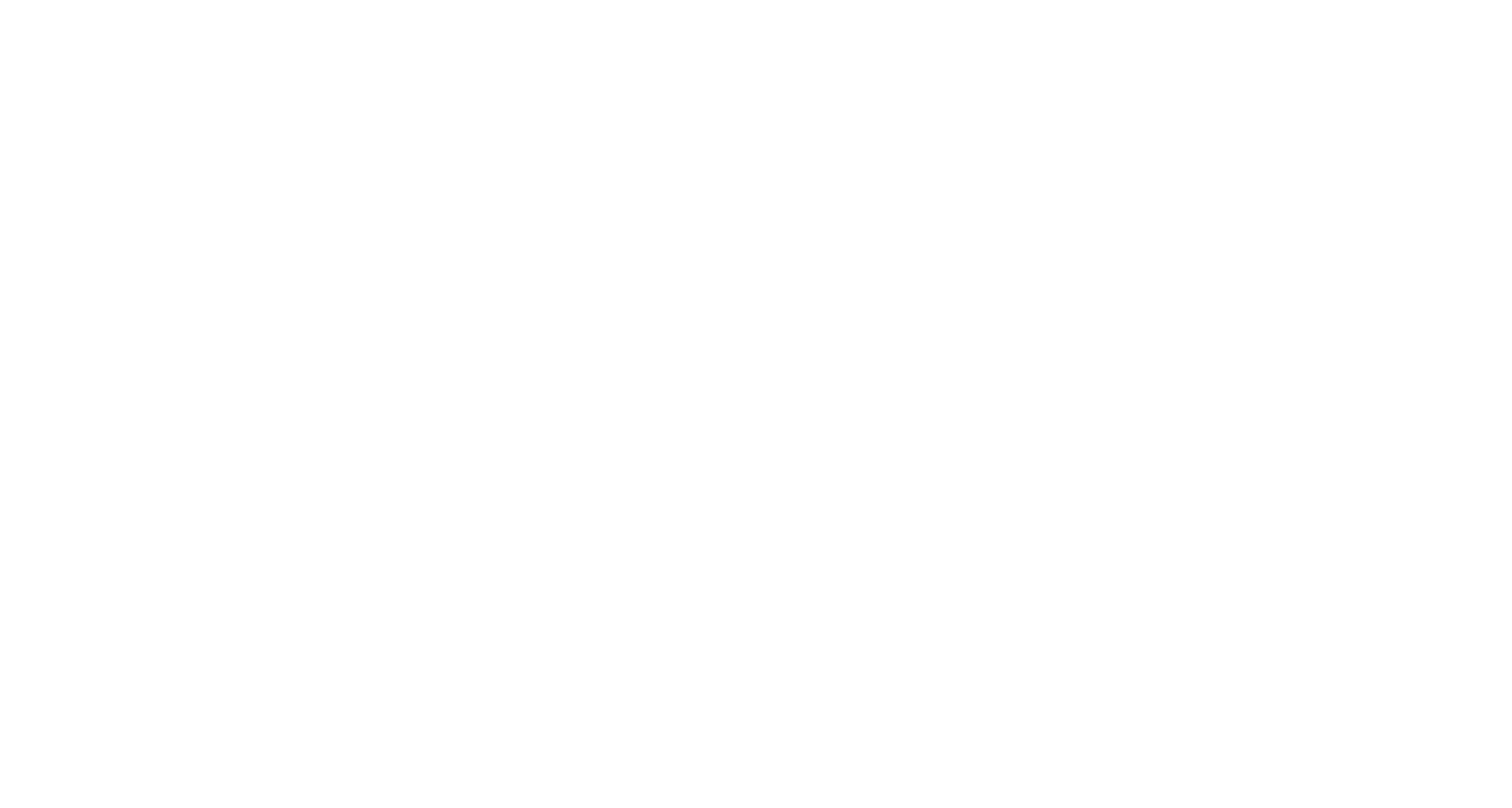 x
x
.1
2.5937
2.868
–.1
.01
2.7048
2.732
–.01
.001
2.7169
2.7196
–.001
The Exponential Function
f (x) = ex
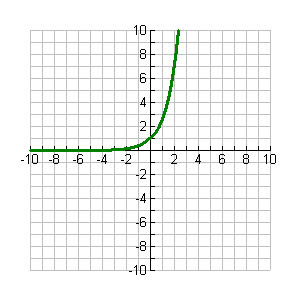 The Natural Base e
For many applications, the convenient choice for a base is the irrational number

	      e = 2.718281828 . . . .

This number is called the naturalbase. The function

	  f (x) = ex

is called the natural exponentialfunction and its graph is shownin Figure 3.9.
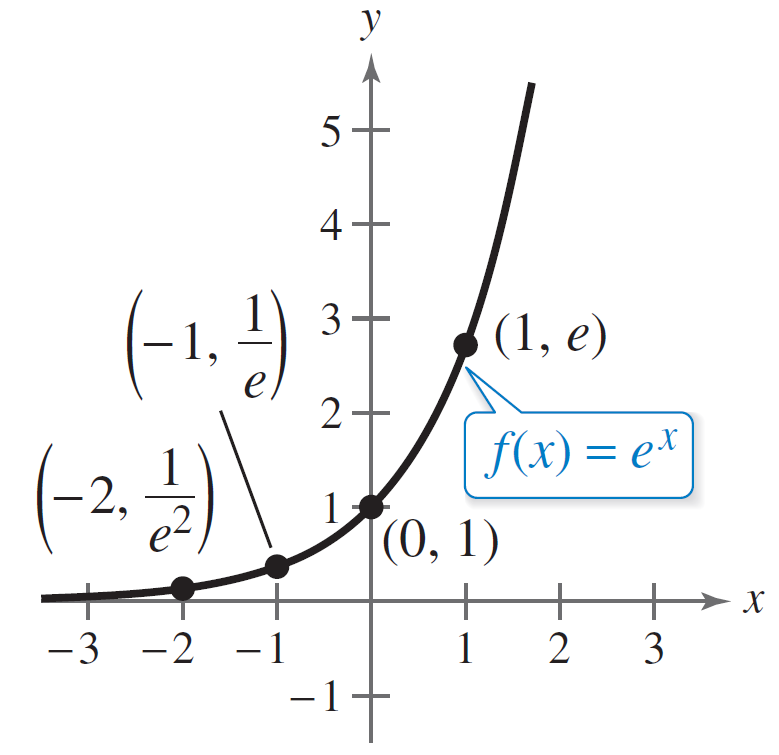 The Natural Exponential Function
Figure 3.9
Example 6 – Evaluating the Natural Exponential Functions
Use a calculator to evaluate the function

		f (x) = ex	

at each indicated value of x.
a. x = –2

b. x = 0.25

c. x = –0.4

d. x =
Do this on your calculator, but do not write it down.
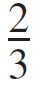 Example 6 – Solution
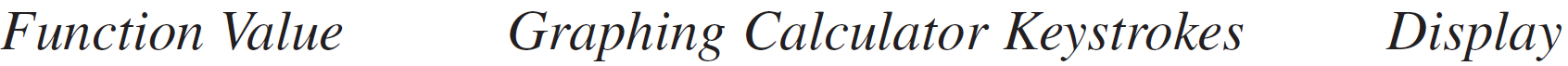 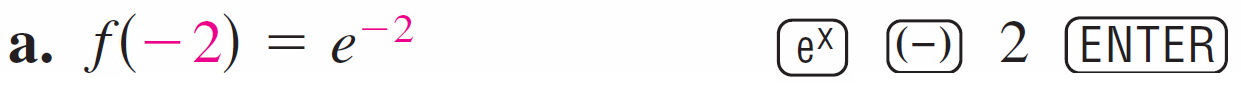 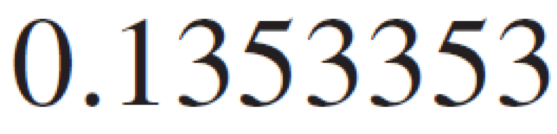 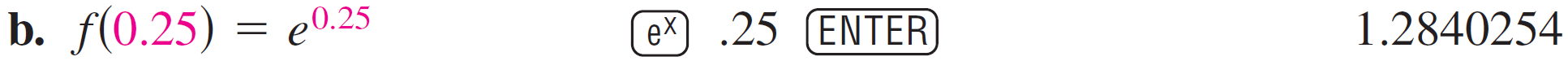 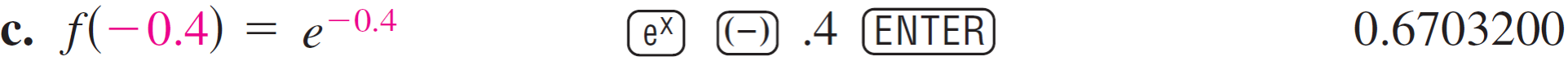 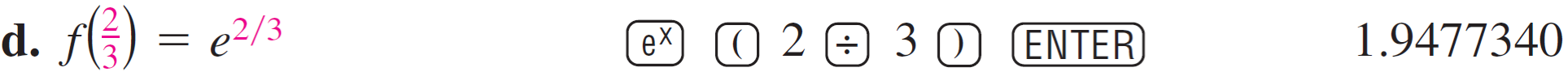 Logarithmic Functions
After this lesson…
I can evaluate logarithms.
I can rewrite exponential equations as logarithmic equations.
I can rewrite logarithmic equations as exponential equations.
Exponential Growth and Decay Functions
Rewrite Exponential as Logarithmic Functions
Rewrite Exponential as Logarithmic Functions
Rewrite Exponential as Logarithmic Functions
[Speaker Notes: 32 = 9
80 = 1
5-2 = 1/25]
Rewrite Exponential as Logarithmic Functions
Rewrite Exponential as Logarithmic Functions
Exponential Growth and Decay Functions